Введение понятий «Согласный звук», «твердый согласный звук», «мягкий согласный звук».
Учитель начальных классов
МБОУ «ООШ с. Ивановки»
МО «Енотаевский район»
Боброва И.В
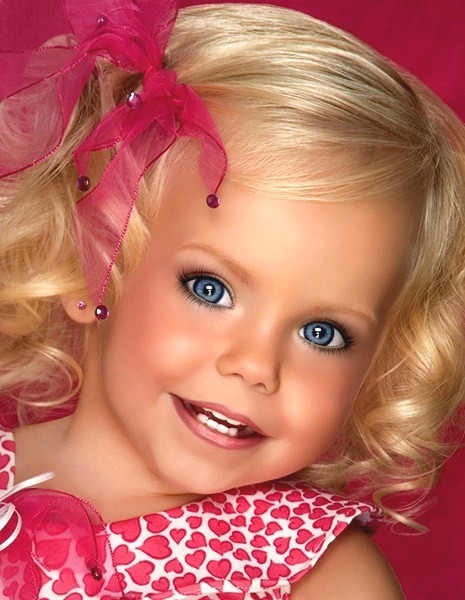 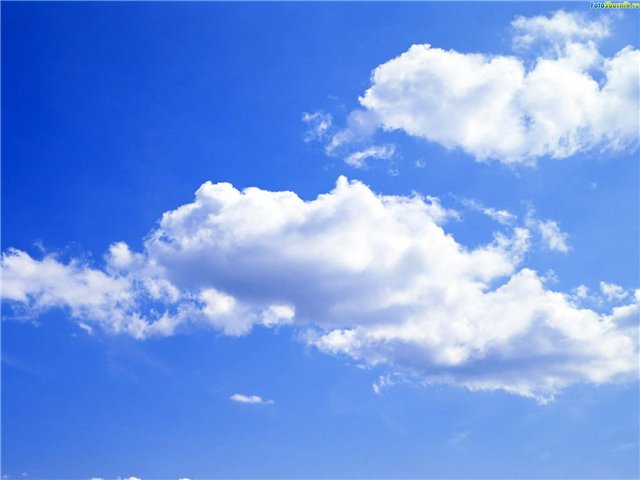 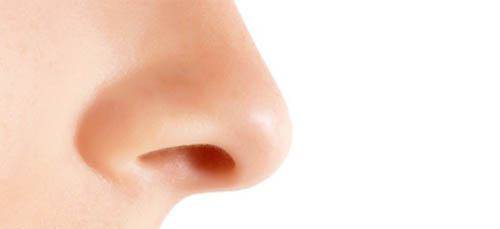 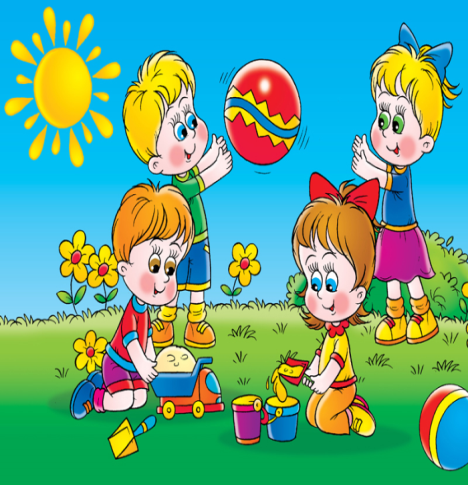 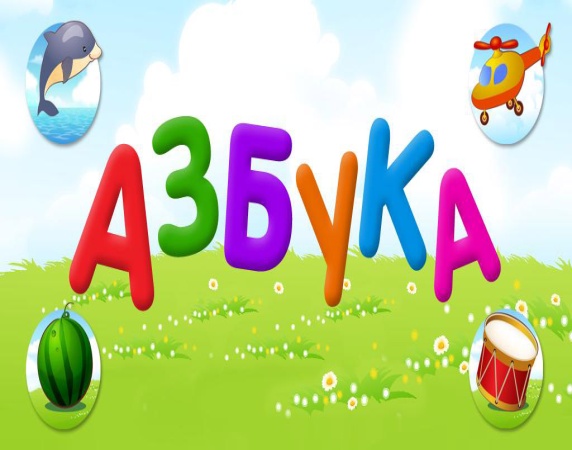 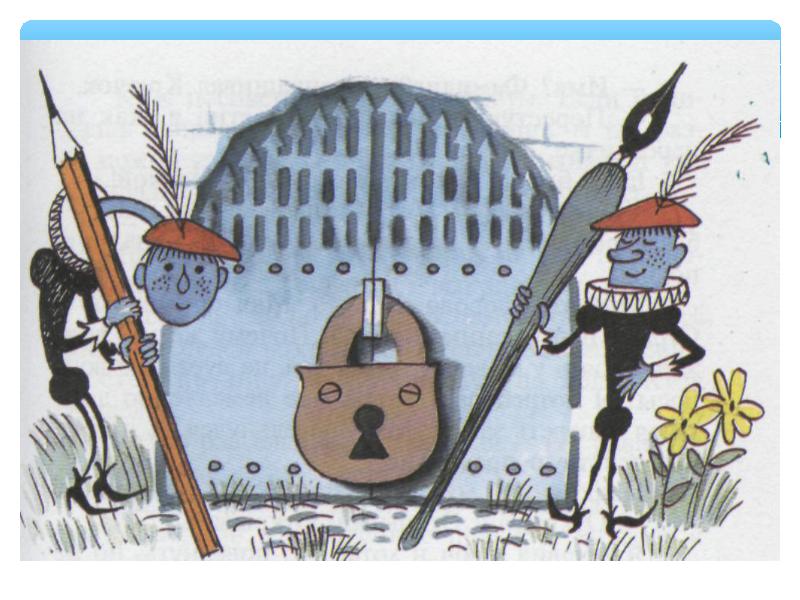 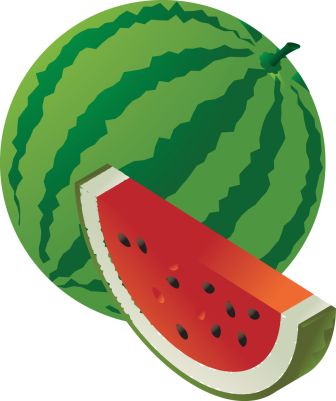 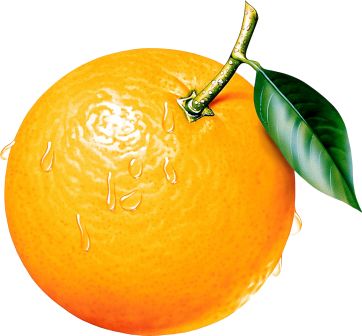 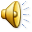 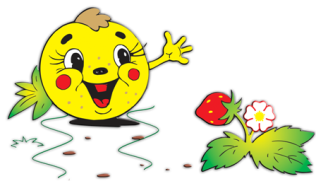 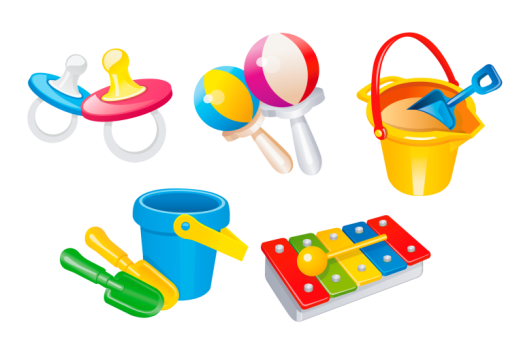 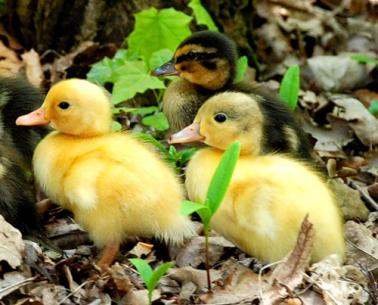 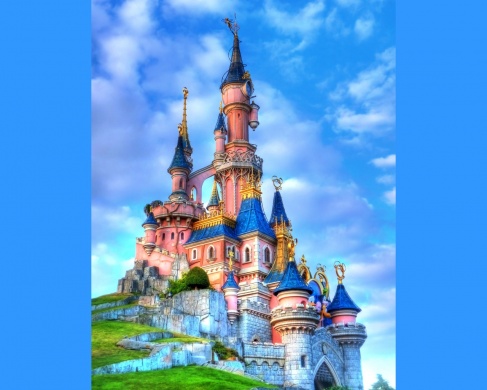 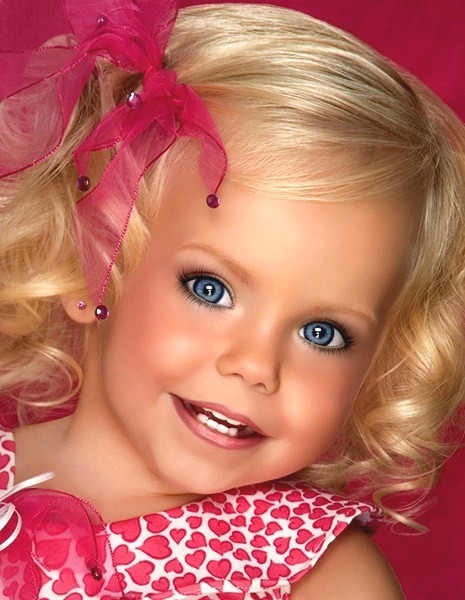 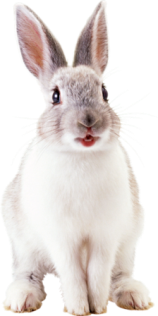 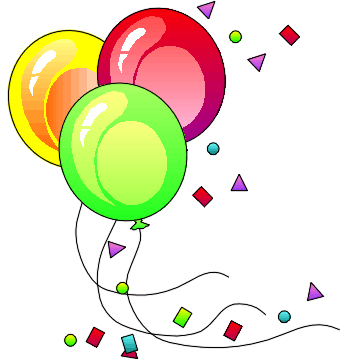 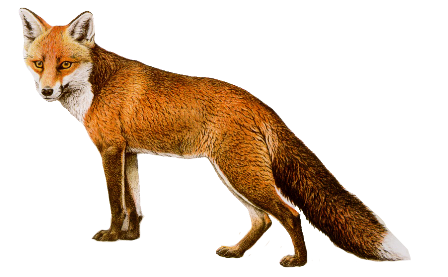 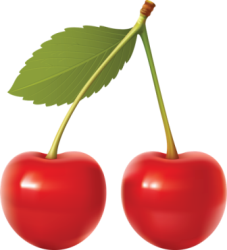 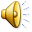 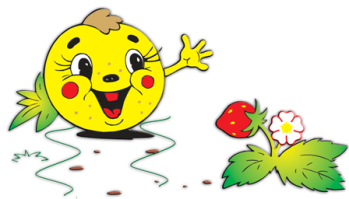